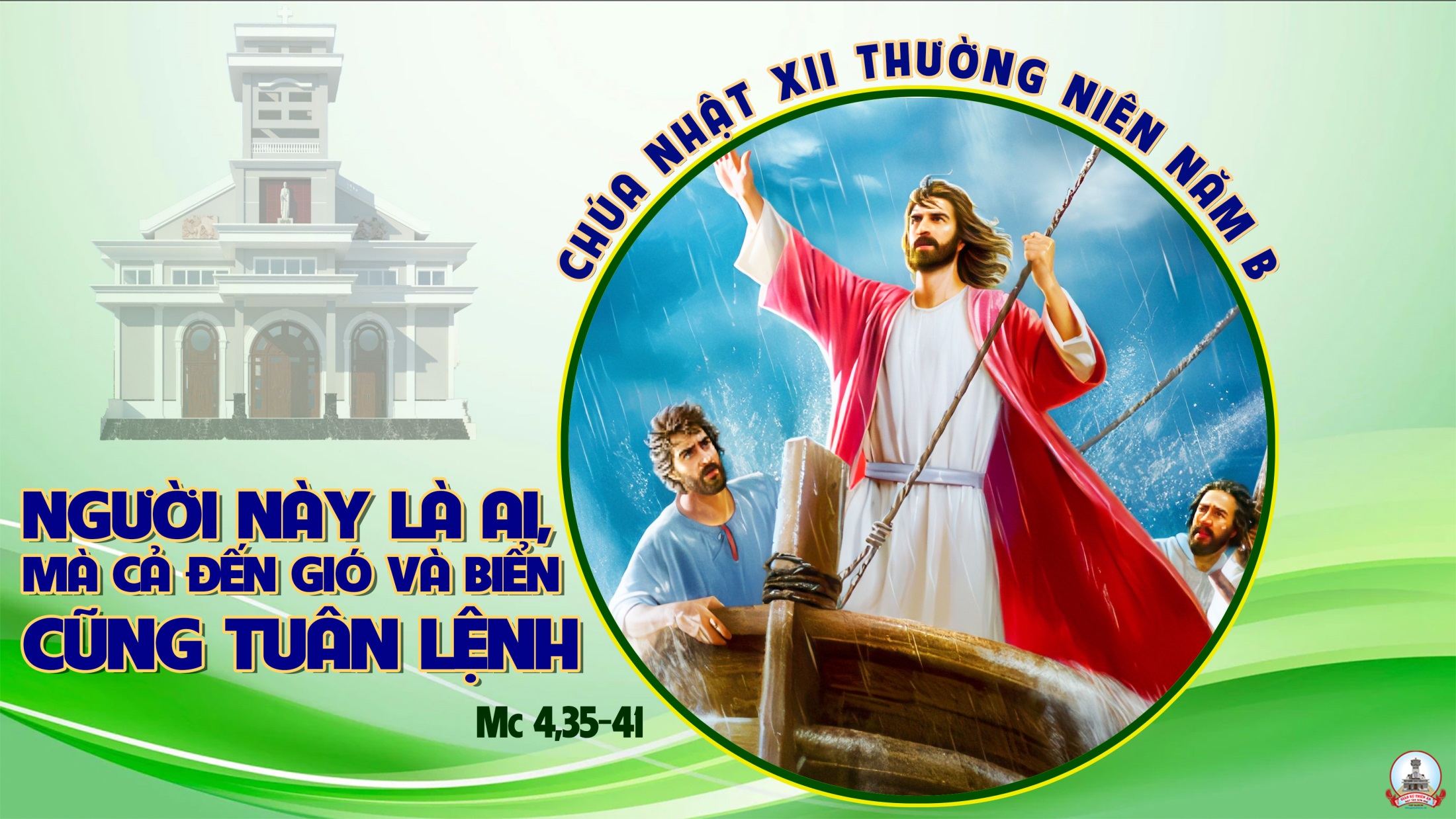 Ca Nhập LễCA LÊN ĐI 3Lm. Kim Long
Tk1: Ca lên đi thần thánh trên thiên đình hiển vinh, mừng Chúa yêu thương trần gian đến muôn đời.
Đk: Ca lên đi chúc tụng Chúa Cả uy quyên. Trần hoàn ơi! Ca lên đi. Triều thần ơi! Ca lên đi.
Tk2: Ca lên đi mọi thế nhân qua dòng thời gian, mừng Chúa yêu thương trần gian đến muôn đời.
Đk: Ca lên đi chúc tụng Chúa Cả uy quyên. Trần hoàn ơi! Ca lên đi. Triều thần ơi! Ca lên đi.
Tk3: Ca lên đi trời đất bao la ngợp kỳ công, mừng Chúa yêu thương trần gian đến muôn đời.
Đk: Ca lên đi chúc tụng Chúa Cả uy quyên. Trần hoàn ơi! Ca lên đi. Triều thần ơi! Ca lên đi.
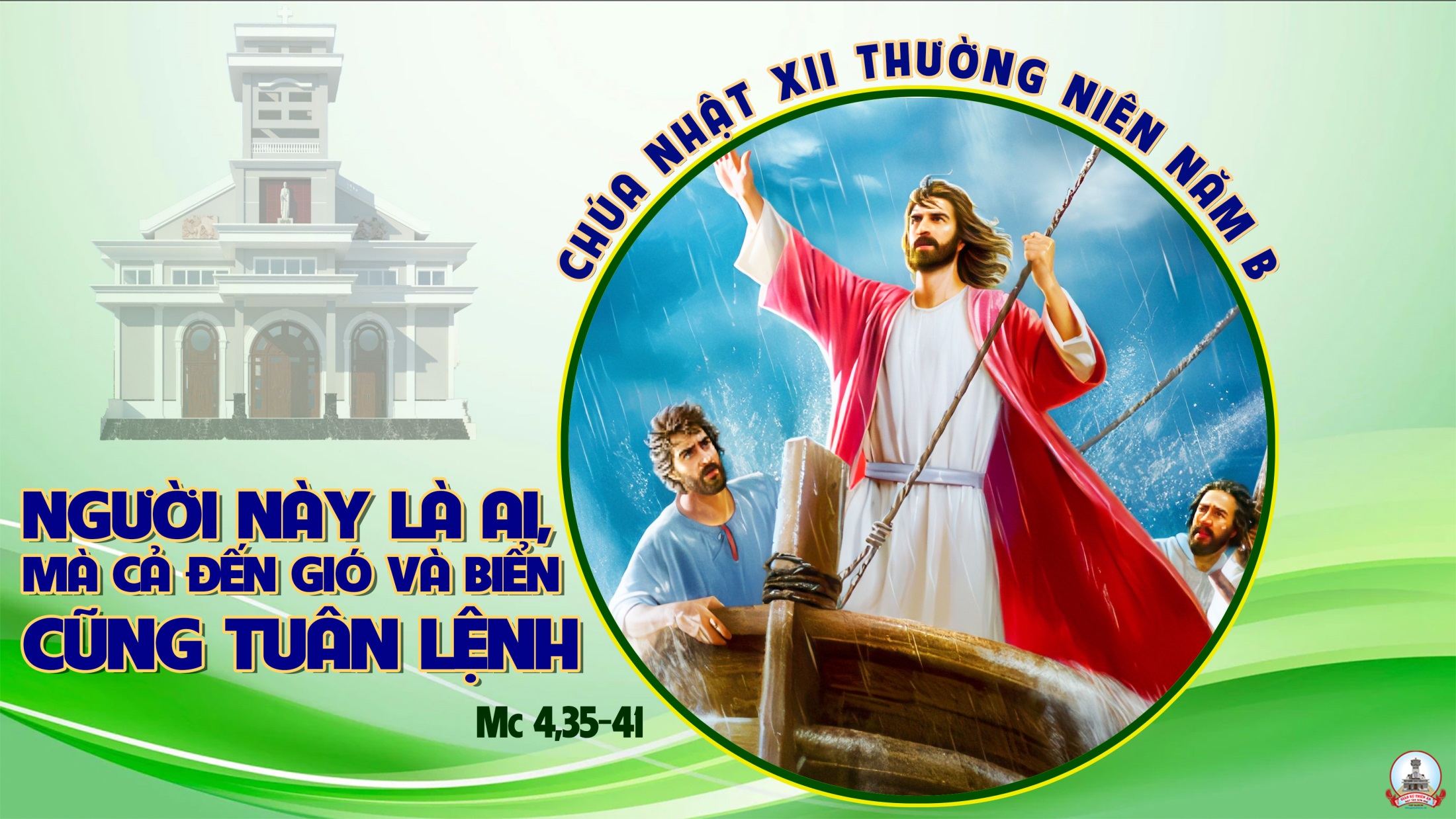 KINH VINH DANH
Chủ tế: Vinh danh Thiên Chúa trên các tầng trời.A+B: Và bình an dưới thế cho người thiện tâm.
A: Chúng con ca ngợi Chúa.
B: Chúng con chúc tụng Chúa. A: Chúng con thờ lạy Chúa. 
B: Chúng con tôn vinh Chúa.
A: Chúng con cảm tạ Chúa vì vinh quang cao cả Chúa.
B: Lạy Chúa là Thiên Chúa, là Vua trên trời, là Chúa Cha toàn năng.
A: Lạy con một Thiên Chúa,            Chúa Giêsu Kitô.
B: Lạy Chúa là Thiên Chúa, là Chiên Thiên Chúa là Con Đức Chúa Cha.
A: Chúa xóa tội trần gian, xin thương xót chúng con.
B: Chúa xóa tội trần gian, xin nhậm lời chúng con cầu khẩn.
A: Chúa ngự bên hữu Đức Chúa Cha, xin thương xót chúng con.
B: Vì lạy Chúa Giêsu Kitô, chỉ có Chúa là Đấng Thánh.
Chỉ có Chúa là Chúa, chỉ có Chúa là đấng tối cao.
A+B: Cùng Đức Chúa Thánh Thần trong vinh quang Đức Chúa Cha. 
Amen.
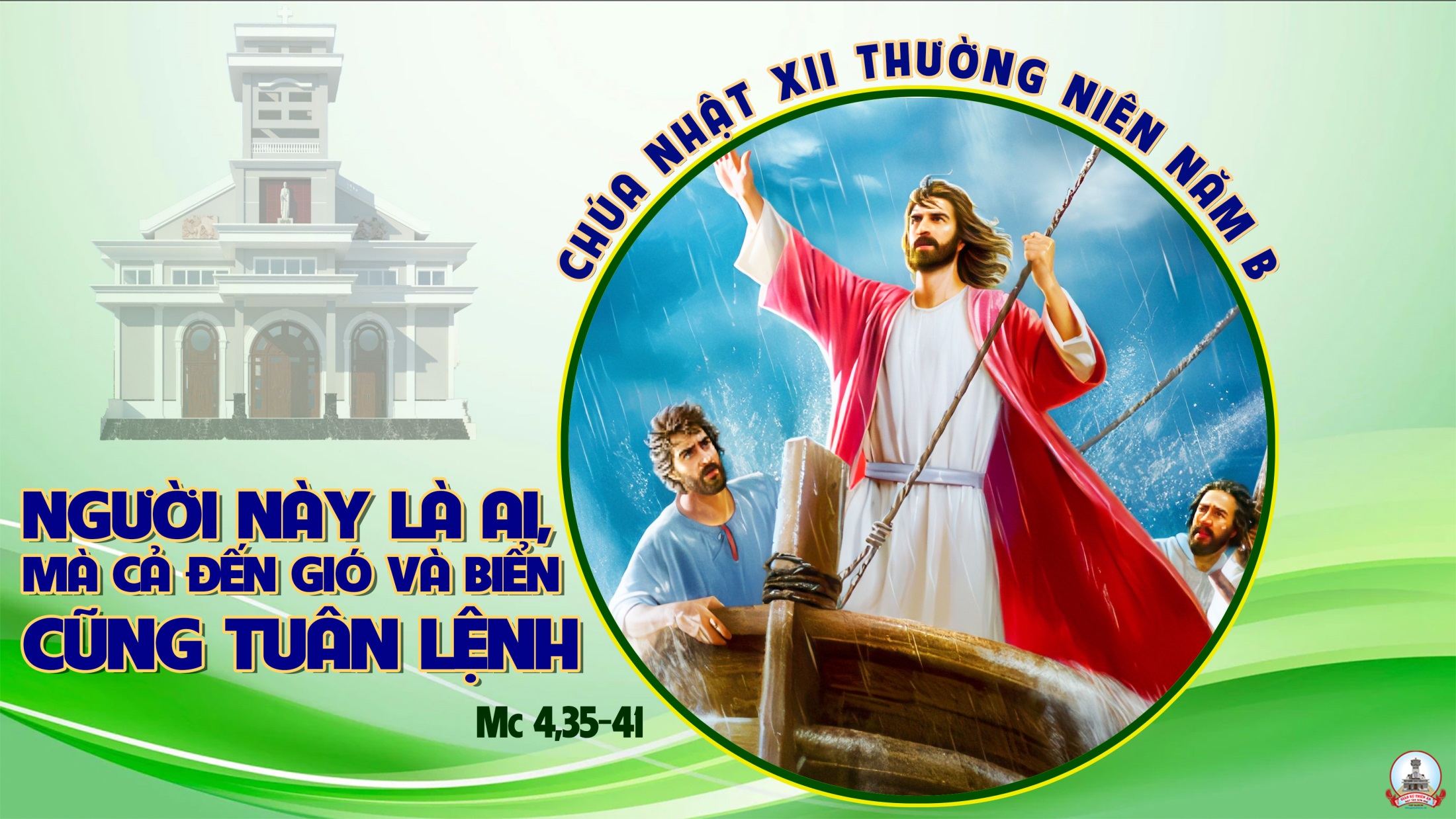 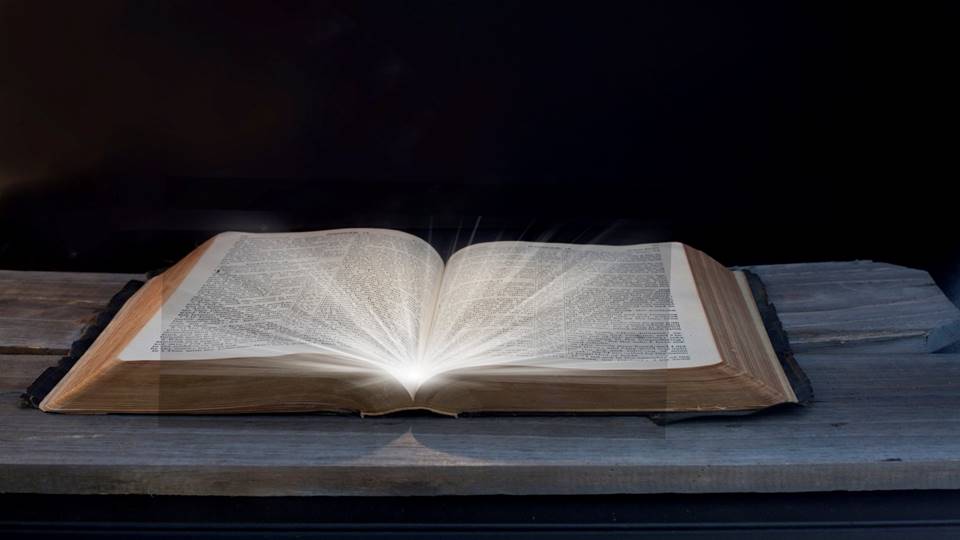 Bài đọc 1
Bài trích sách Gióp.
Đây là nơi các đợt sóng cao phải vỡ tan tành.
THÁNH VỊNH 106CHÚA NHẬT XII THƯỜNG NIÊNNĂM B LM KIM LONG04 Câu
Đk: Hãy tạ ơn Chúa vì Chúa nhân từ, ngàn đời Chúa vẫn trọn tình thương.
Tk1: Hết những ai xuôi ngược vượt biển buôn cùng bán, vượt triều sóng lèo lái con tàu, bao lần nhìn tận tường việc của Chúa, là bao uy công giữa biển khơi.
Đk: Hãy tạ ơn Chúa vì Chúa nhân từ, ngàn đời Chúa vẫn trọn tình thương.
Tk2: Chính Chúa đây ra lệnh bùng lên bao triều sóng, từng triều sóng xô lấp dập dồn, tung họ tận trời rồi dìm vực thẳm, họ lâm nguy như sắp mạng vong.
Đk: Hãy tạ ơn Chúa vì Chúa nhân từ, ngàn đời Chúa vẫn trọn tình thương.
Tk3: Chính lúc lâm cơ cùng họ nhớ kêu cầu Chúa, Ngài giựt thoát khởi cơn hiểm nghèo. Tay Ngài truyền dừng lại trận bão táp, truyền cho bao con sóng lặng im.
Đk: Hãy tạ ơn Chúa vì Chúa nhân từ, ngàn đời Chúa vẫn trọn tình thương.
Tk4: Sóng nước nay im lặng, họ sướng vui mừng rỡ, và Ngài dẫn về bến trông chờ. Nay họ hiệp lời cảm tạ Thiên Chúa, vì tình thương, vì những kỳ công.
Đk: Hãy tạ ơn Chúa vì Chúa nhân từ, ngàn đời Chúa vẫn trọn tình thương.
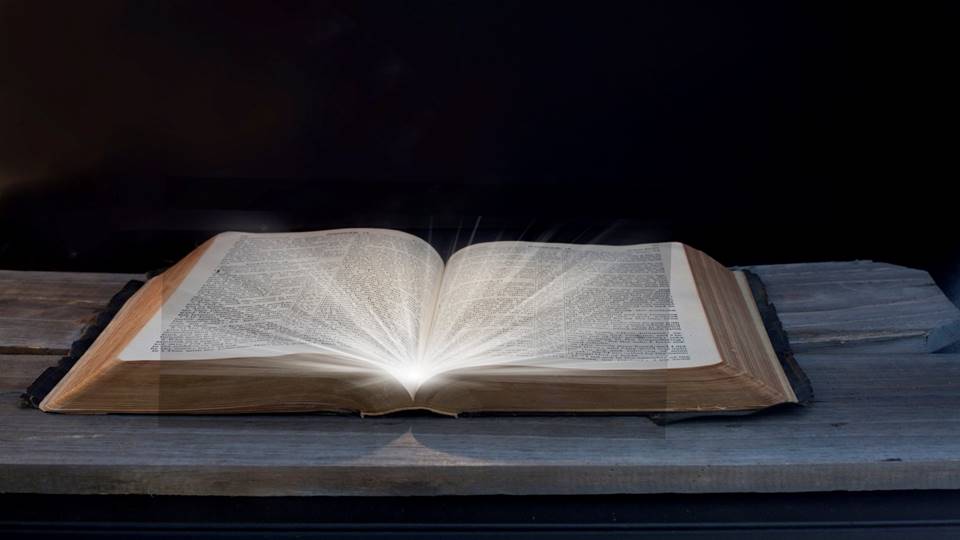 Bài đọc 2
Bài trích thư thứ hai của thánh Phao-lô tông đồ
gửi tín hữu Cô-rin-tô.
Cái mới đã có đây rồi.
Alleluia-Alleluia
Một tiên tri vĩ đại đã xuất hiện giữa chúng ta, và Thiên Chúa đã viếng thăm dân Ngài.
Alleluia…
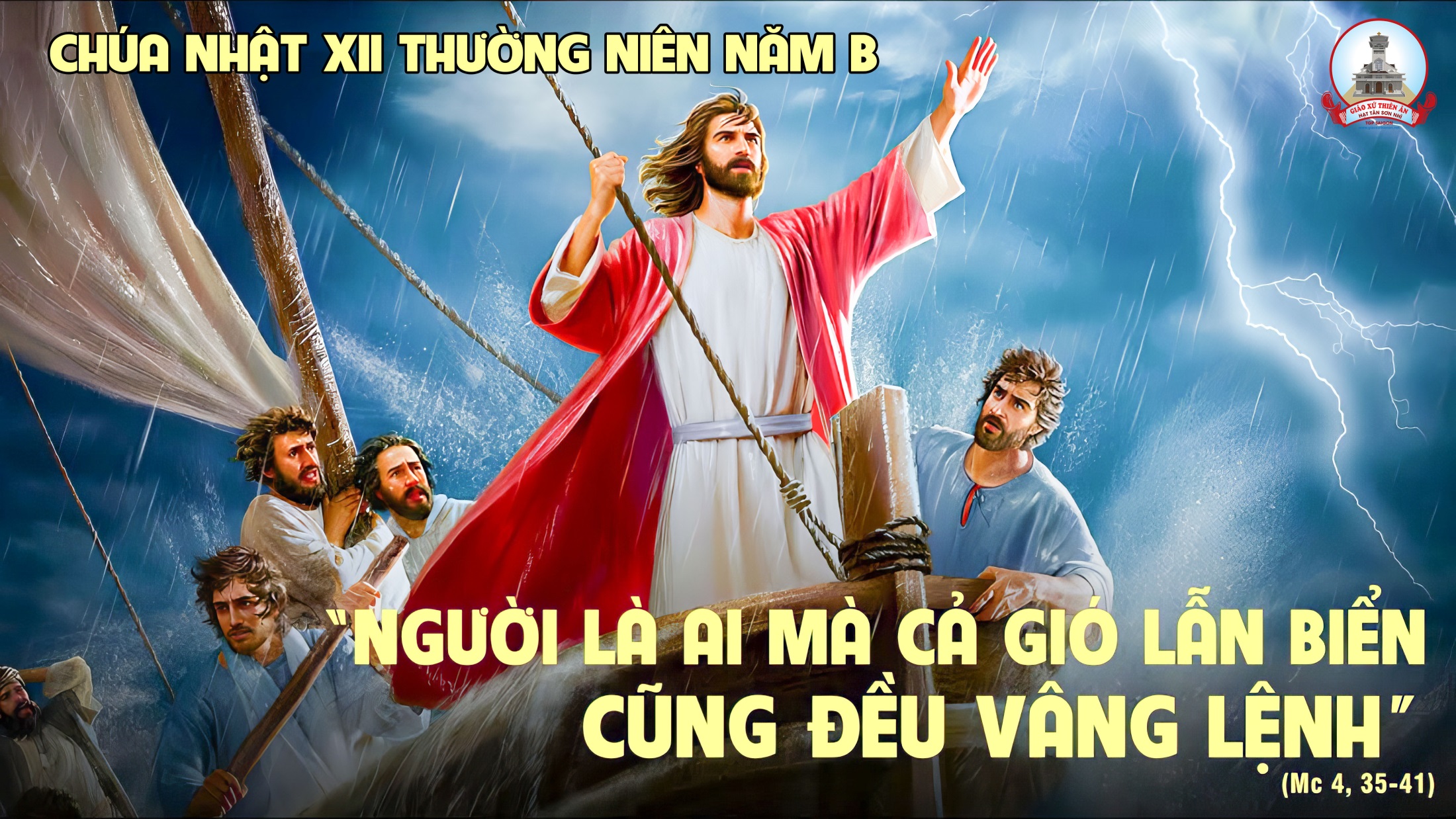 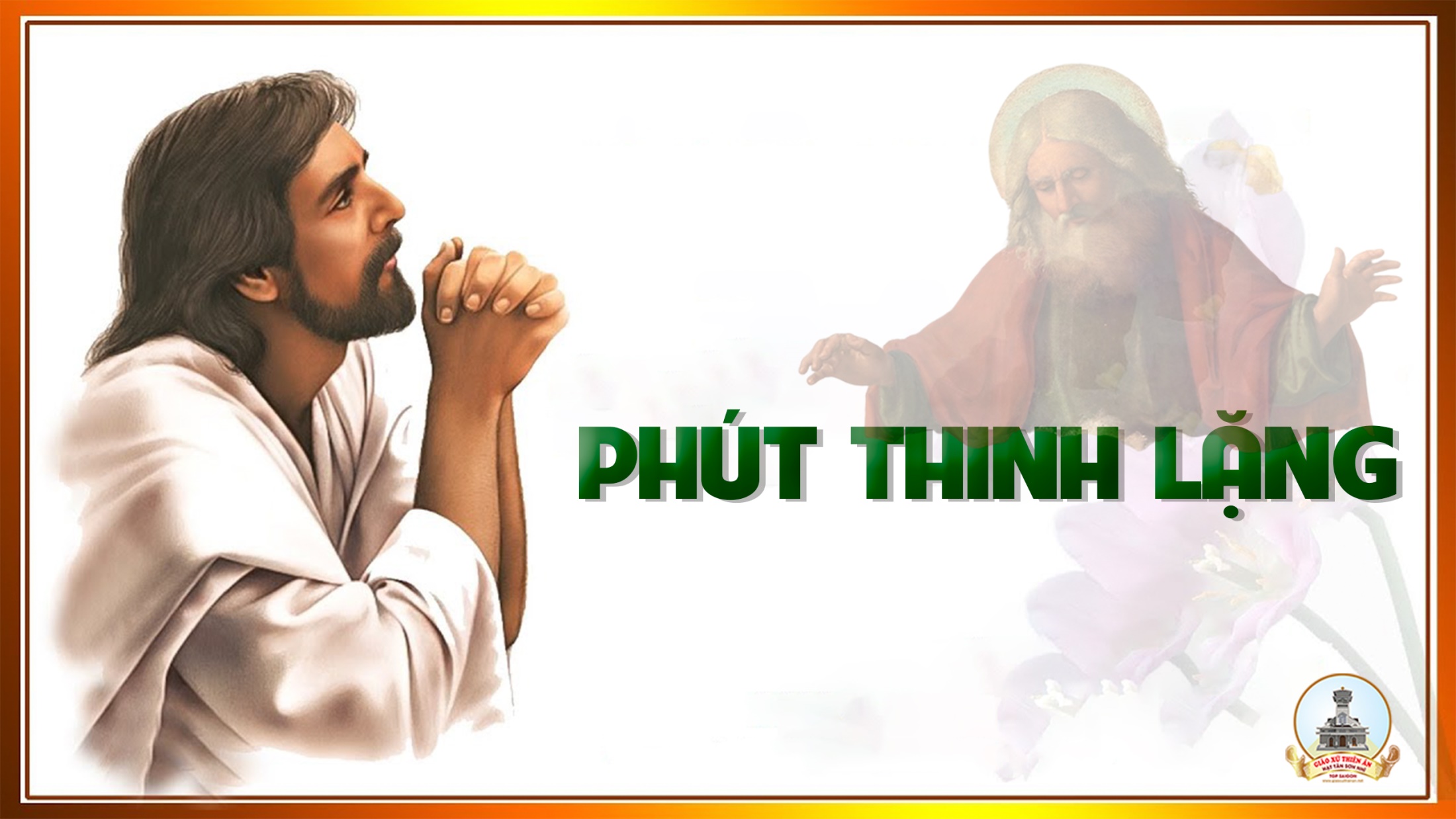 KINH TIN KÍNH
Tôi tin kính một Thiên Chúa là Cha toàn năng, Đấng tạo thành trời đất, muôn vật hữu hình và vô hình.
Tôi tin kính một Chúa Giêsu Kitô, Con Một Thiên Chúa, Sinh bởi Đức Chúa Cha từ trước muôn đời.
Người là Thiên Chúa bởi Thiên Chúa, Ánh Sáng bởi Ánh Sáng, Thiên Chúa thật bởi Thiên Chúa thật,
được sinh ra mà không phải được tạo thành, đồng bản thể với Đức Chúa Cha: nhờ Người mà muôn vật được tạo thành.
Vì loài người chúng ta và để cứu độ chúng ta, Người đã từ trời xuống thế.
Bởi phép Đức Chúa Thánh Thần, Người đã nhập thể trong lòng Trinh Nữ Maria, và đã làm người.
Người chịu đóng đinh vào thập giá vì chúng ta, thời quan Phongxiô Philatô; Người chịu khổ hình và mai táng, ngày thứ ba Người sống lại như lời Thánh Kinh.
Người lên trời, ngự bên hữu Đức Chúa Cha, và Người sẽ lại đến trong vinh quang để phán xét kẻ sống và kẻ chết, Nước Người sẽ không bao giờ cùng.
Tôi tin kính Đức Chúa Thánh Thần là Thiên Chúa và là Đấng ban sự sống, Người bởi Đức Chúa Cha và Đức Chúa Con mà ra,
Người được phụng thờ và tôn vinh cùng với Đức Chúa Cha và Đức Chúa Con: Người đã dùng các tiên tri mà phán dạy.
Tôi tin Hội Thánh duy nhất thánh thiện công giáo và tông truyền.
Tôi tuyên xưng có một Phép Rửa để tha tội. Tôi trông đợi kẻ chết sống lại và sự sống đời sau. Amen.
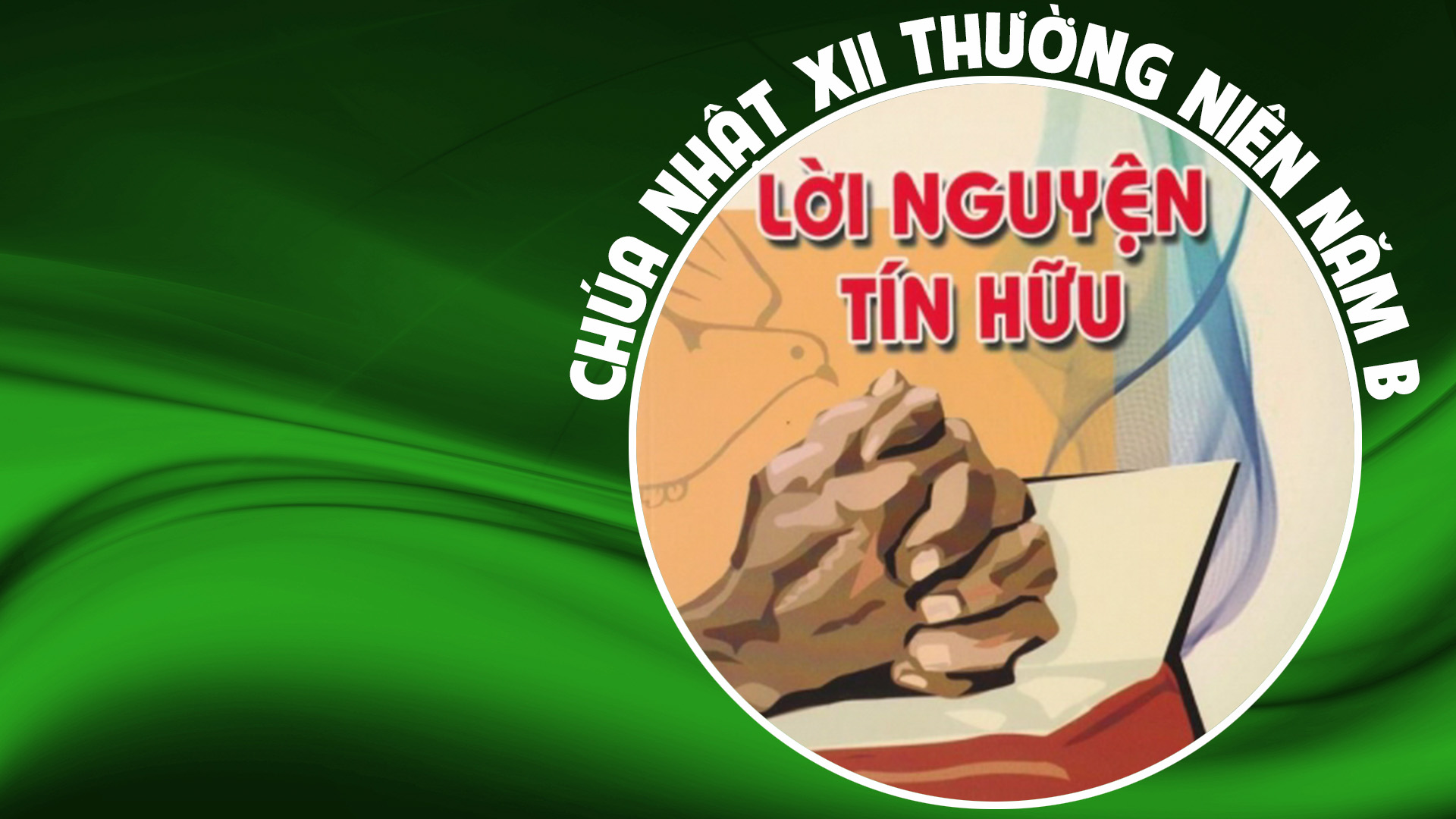 Anh chị em thân mến, chỉ có Chúa mới đem lại cho con người bình an thật sự. Luôn tin tưởng vào quyền năng của Chúa, chúng ta cùng dâng lời cầu xin.
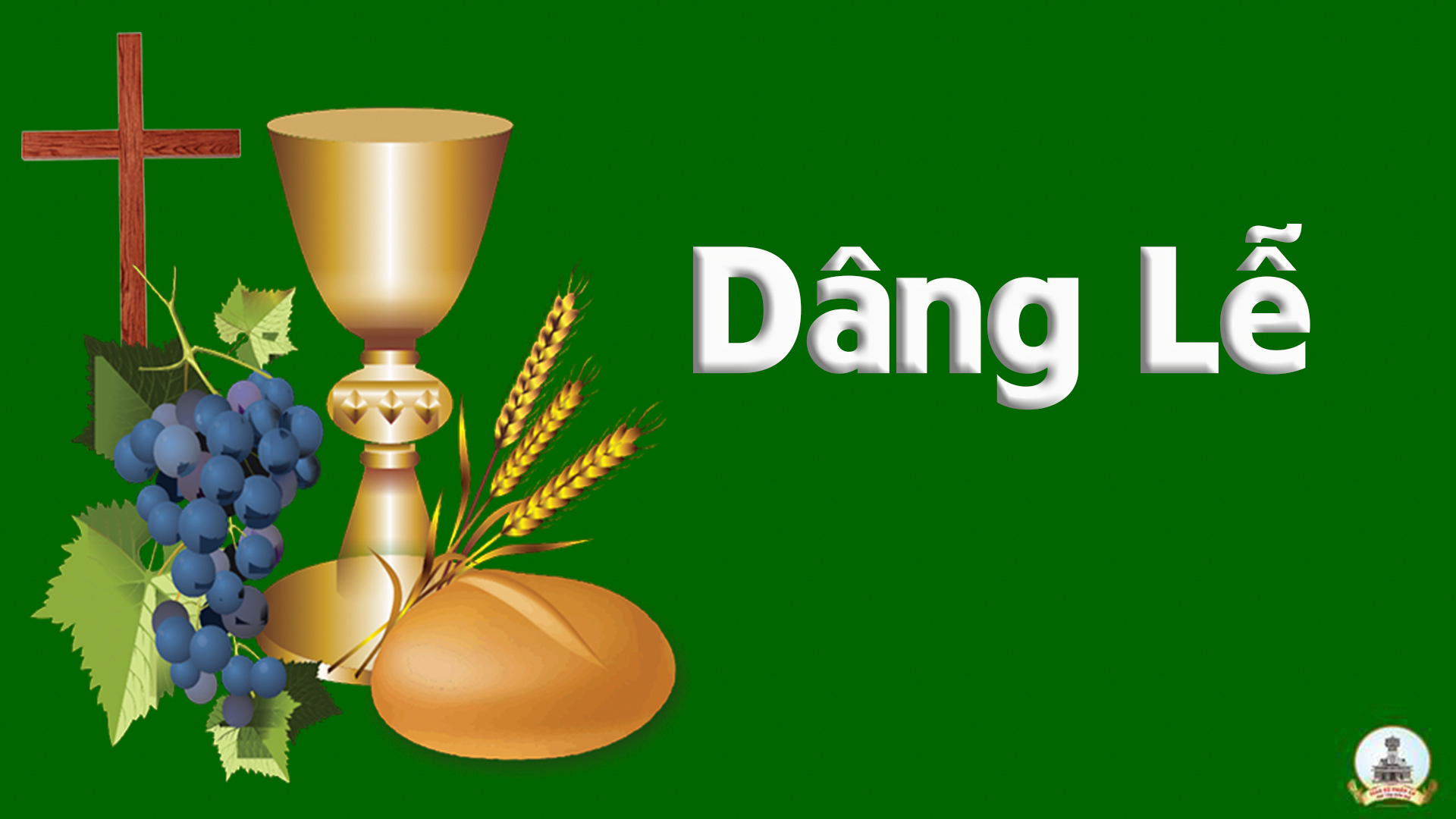 Nếu Con Chợt Nhớ
Phương Anh
Đk: Chúa ơi con sẽ ra về để lễ vật lại nơi đây nếu con chợt nhớ hôm qua con bất hòa với anh em mà con chưa có làm hòa.
Tk1: Vì Chúa nói rằng Chúa ơi và con biết rằng Chúa ơi lễ vật hy tế Chúa sẽ không ưng. Vì Chúa nói rằng Chúa ơi và con biết rằng Chúa ơi Ngài chỉ ưng ý tấm thân hòa bình.
Đk: Chúa ơi con sẽ ra về để lễ vật lại nơi đây nếu con chợt nhớ hôm qua con bất hòa với anh em mà con chưa có làm hòa.
Tk2: Vì Chúa nói rằng Chúa ơi và con biết rằng Chúa ơi rượu ngọt bánh trắng Chúa sẽ không ưng. Vì Chúa nói rằng Chúa ơi và con biết rằng Chúa ơi Ngài chỉ ưng ý tấm thân hòa bình.
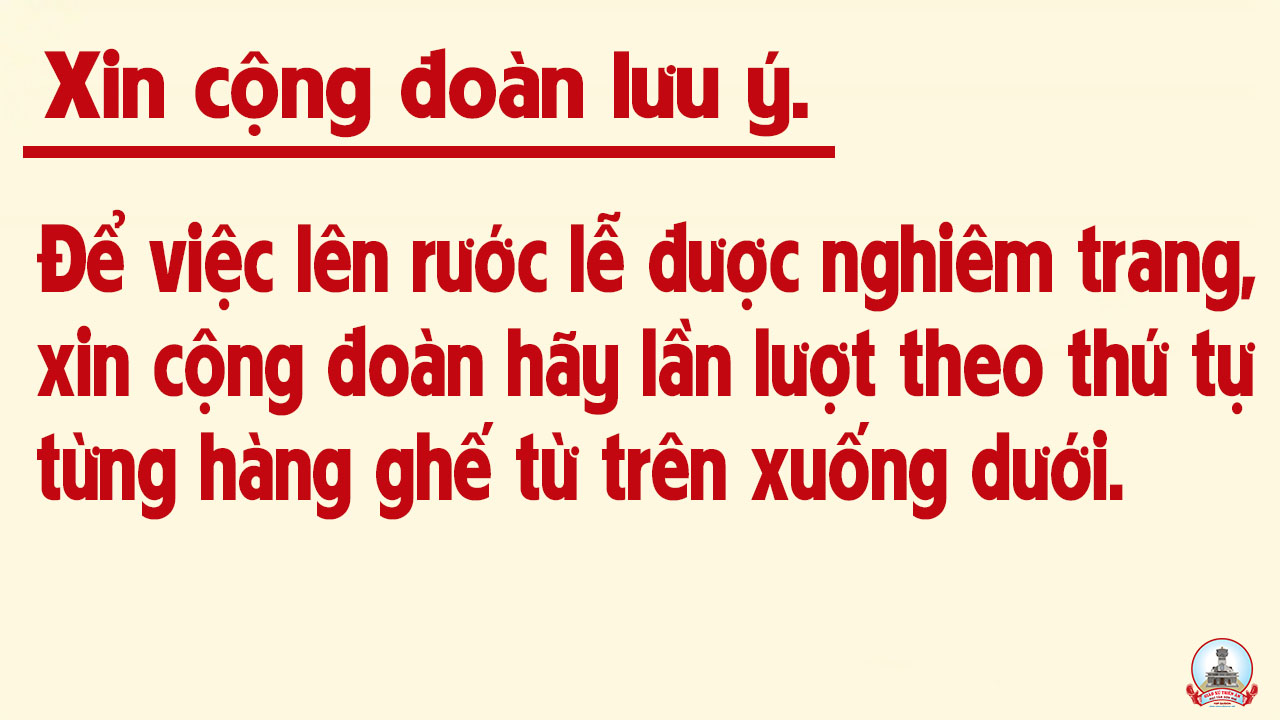 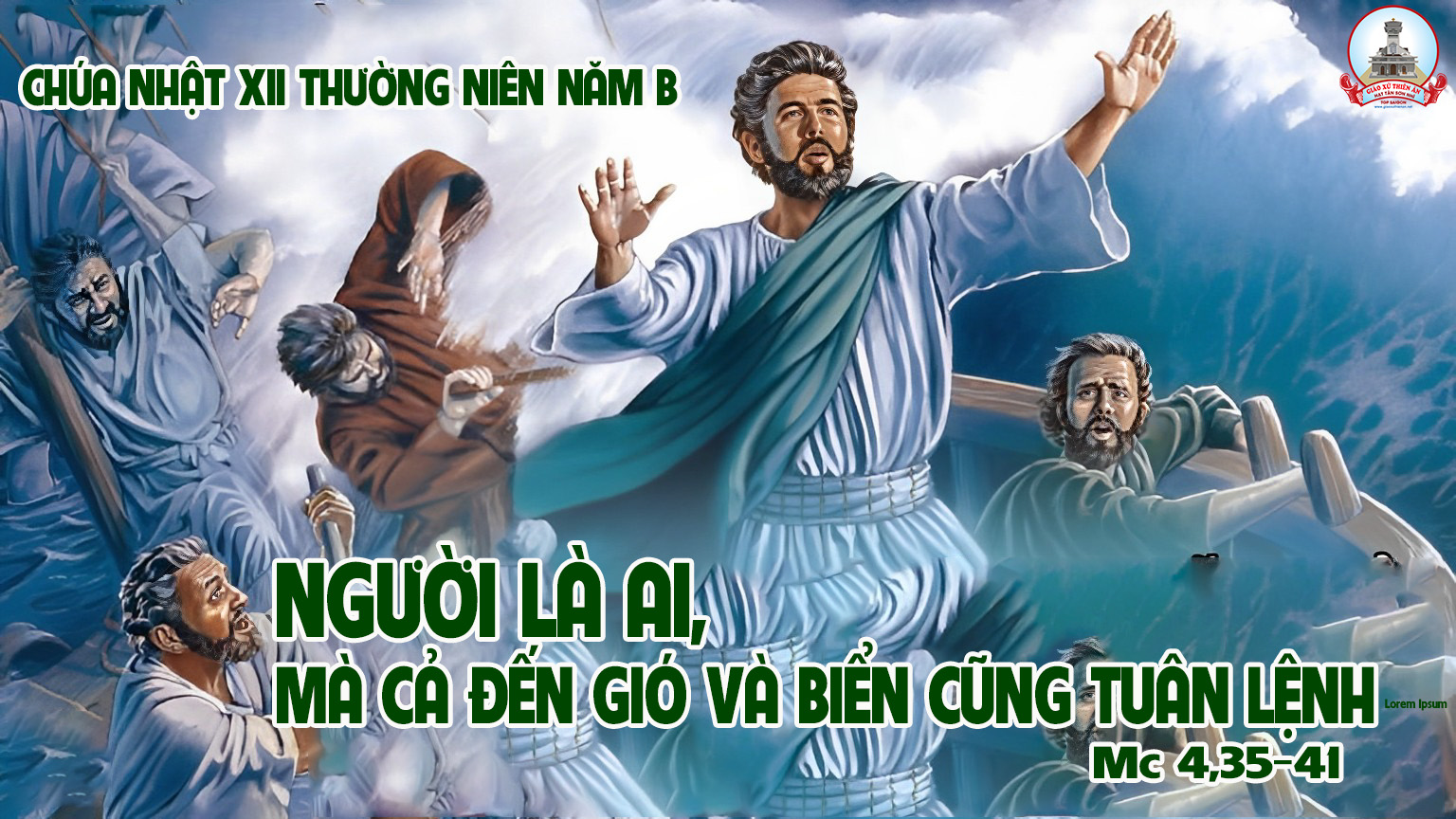 Ca Nguyện Hiệp LễCon Vững Tin Nơi NgàiViễn Xứ
Tk1: Con vững tin nơi Ngài là thành lũy vững chắc chở che. Con vững tin nơi Ngài vì tình Ngài không đổi thay. Con vững tin nơi Ngài dù sóng lớp lớp dâng cao, dù phong ba vây tứ bề tựa vào Chúa con nào hãi chi.
Đk: Nguyện dâng lên Chúa trót thân con. Đời con yếu đuối biết bao phen đã lao đao, đã hư hao xin Ngài thứ tội. Nguyện dâng lên Chúa những tin yêu. Niềm tin nhỏ bé rất chênh vênh, rất lung lay Chúa con ơi! Xin Ngài xót thương.
Tk2: Con vững tin nơi Ngài là nguồn ánh sáng chiếu đời con. Con vững tin nơi Ngài là đường để con bước đi. Con vững tin nơi Ngài dù bóng tối khuất lối đi, dù mây đen giăng mịt mù dựa vào Chúa dẫn đường bước đi.
Đk: Nguyện dâng lên Chúa trót thân con. Đời con yếu đuối biết bao phen đã lao đao, đã hư hao xin Ngài thứ tội. Nguyện dâng lên Chúa những tin yêu. Niềm tin nhỏ bé rất chênh vênh, rất lung lay Chúa con ơi! Xin Ngài xót thương.
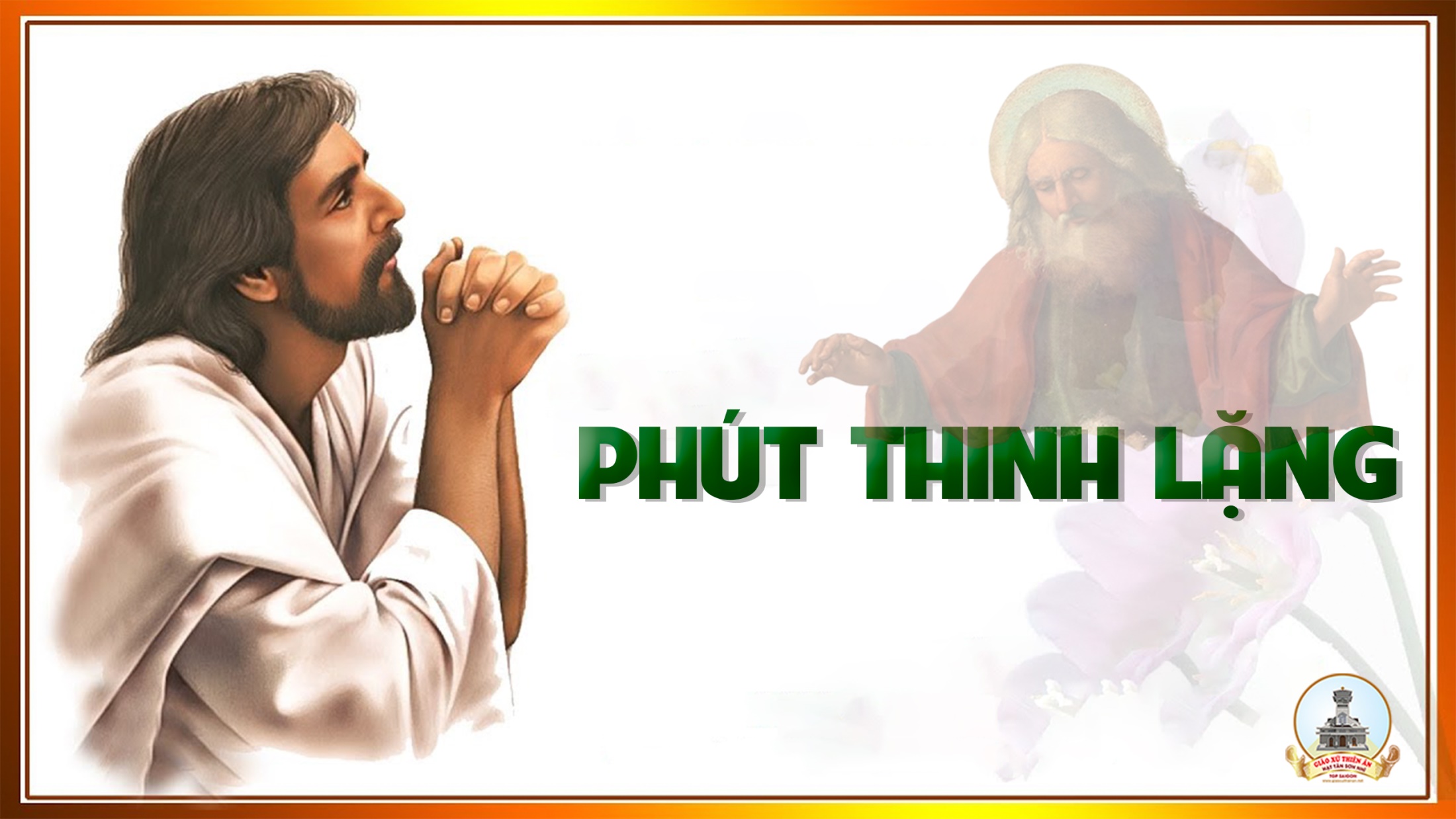 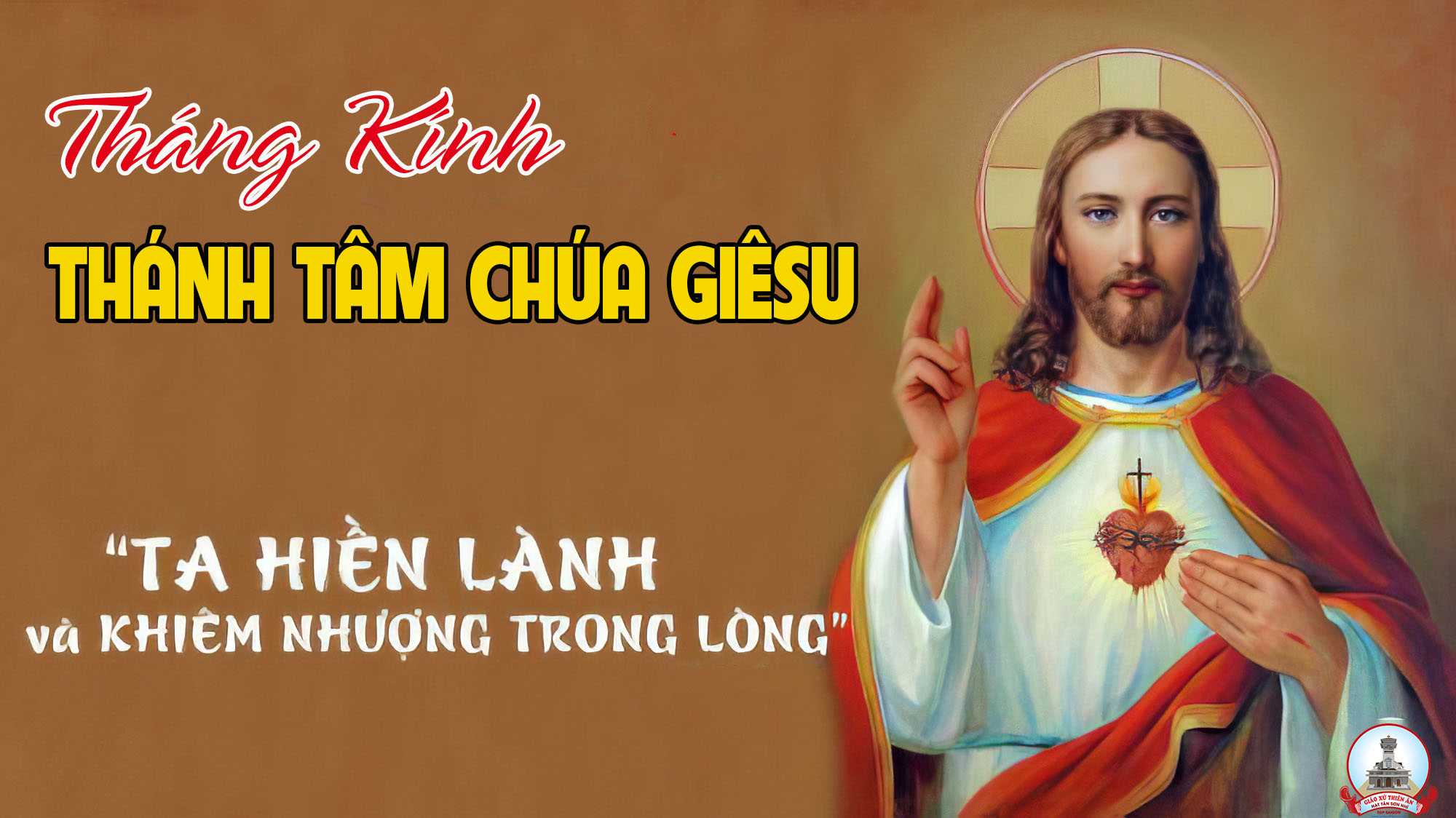 Ca Kết LễThánh Tâm Chúa GiêsuHuyền Linh
Tk1: Thánh Tâm Chúa Giêsu, nguồn êm ái dịu dàng, xin hãy ban xuống lòng con ngọn lửa say yêu một Chúa. Thánh Tâm Chúa Giêsu, tràn lan tình thương xót, xin thương giúp người đang sống trong tội biết tìm đến Thánh Tâm Cha.
Tk2: Thánh Tâm Chúa Giêsu, nguồn nhân ái vô ngần, xin hãy thương giúp đoàn con một lòng mê say một Chúa. Thánh Tâm Chúa Giêsu, tràn lan tình tha thứ, xin thương những người đã trót vô tình xúc phạm đến Thánh Tâm Cha.
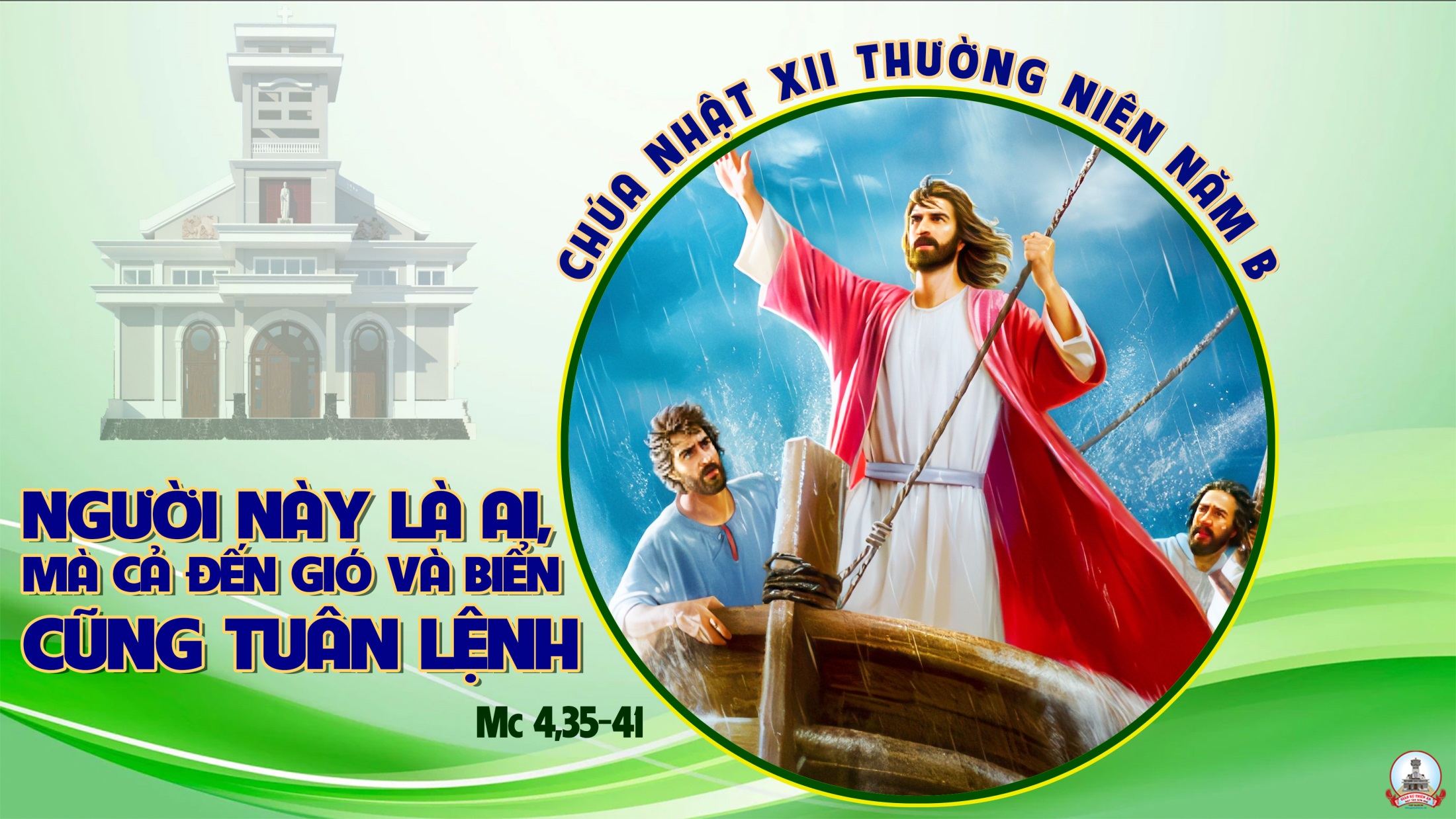